АЛГЕБРА
8 класс
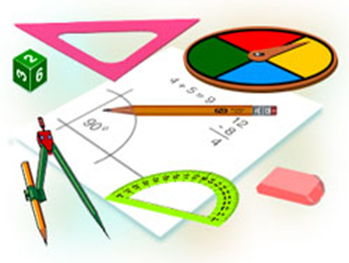 ТЕМА:
ТЕОРЕМА ВИЕТА. РАЗЛОЖЕНИЕ КВАДРАТНОГО ТРЕХЧЛЕНА НА ЛИНЕЙНЫЕ МНОЖИТЕЛИ
ПРОВЕРКА САМОСТОЯТЕЛЬНОЙ РАБОТЫ
ПРОВЕРКА САМОСТОЯТЕЛЬНОЙ РАБОТЫ
ПРОВЕРКА САМОСТОЯТЕЛЬНОЙ РАБОТЫ
ТЕОРЕМА ВИЕТА
ТЕОРЕМА ВИЕТА
ТЕОРЕМА ВИЕТА
ТЕОРЕМА
ТЕОРЕМА
ТЕОРЕМА
РЕШЕНИЕ УРАВНЕНИЙ
ЗАДАНИЯ ДЛЯ САМОСТОЯТЕЛЬНОГО РЕШЕНИЯ
Решить № 376, 382.
На стр. 154
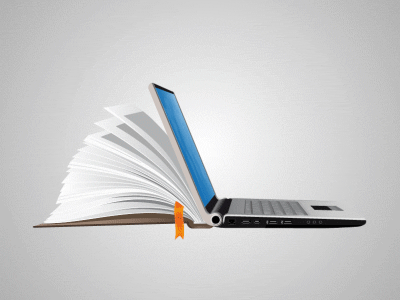